Министерство образования, науки и 
молодёжной политики Краснодарского края
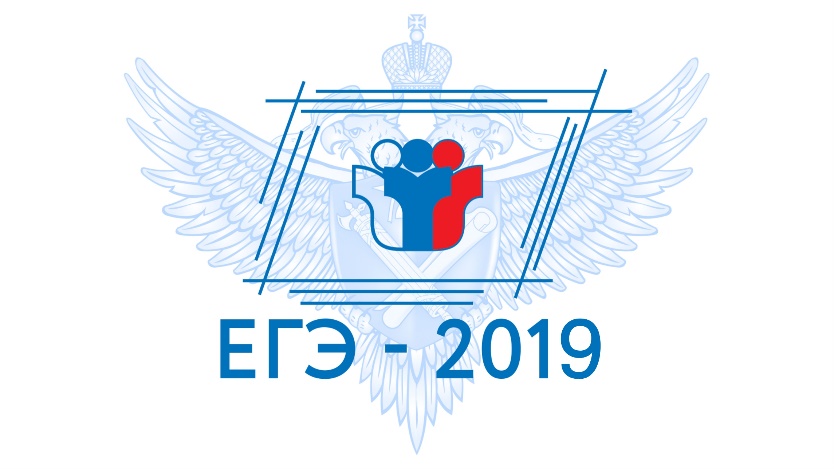 О сроках, местах и порядке подачи и рассмотрения апелляций при проведении
ГИА-11
Шамалова Оксана Ивановна,
ответственный секретарь конфликтной комиссии
17.05.2019
АПЕЛЛЯЦИЯ
Для обеспечения права на объективное оценивание участникам ЕГЭ предоставляется право подать в письменной форме апелляцию: 

• - о нарушении установленного порядка проведения ЕГЭ по общеобразовательному предмету; 

• - о несогласии с выставленными баллами.
АПЕЛЛЯЦИЯ
Не принимаются апелляции по вопросам:
связанным с нарушением участником ЕГЭ инструкции или правил заполнения бланка регистрации и бланков ответов;

неправильным оформлением экзаменационной работы
содержания и структуры КИМ;

оценивания заданий  с кратким ответом
Черновики, использованные на экзамене, в качестве материалов апелляции не рассматриваются
О сроках, местах и порядке подачи и рассмотрения апелляций при проведении ГИА-11
о нарушении установленного порядка проведения экзамена
о несогласии с выставленными баллами
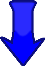 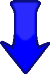 подается в день проведения экзамена, не покидая ППЭ, члену ГЭК
подается в течение двух рабочих дней со дня объявления результатов экзамена по соответствующему учебному предмету в школу
Когда и кому
подавать апелляцию?
По результатам рассмотрения апелляции принимается решение:
об отклонении апелляции;
об удовлетворении апелляции
рассматривается в течение двух рабочих дней со дня подачи
рассматривается в течение четырех рабочих дней со дня подачи
АПЕЛЛЯЦИЯ
Конфликтная комиссия располагается и проводит заседания:

Институт развития образования 
(г. Краснодар, ул. Сормовская, 167) 

факс: (861)260-16-56

E-mail: conflict@iro23.ru